Napoleon
Where is France in regards to continuity and change post-revolution?
Phase 3 of the Revolution
The Jacobins self-destruct after the excesses of the Terror (even Robespierre is executed)
After this… no support for a third revolution
Moderates are back in control of government
Wrote the constitution of 1795
5 Directors chosen by parliament
No longer a one house (unicameral) legislature (as it was turned into in the first phase by the National Assembly) balance of power 
It was called the Directory
The Directory
Was a very weak gov’t
Had enemies on both sides
On the right the enemies were the royalists and the church
On the left enemies were radical republicans (ex- Jacobins)
It relied on the army to hold onto power – esp. a young officer rising through the ranks named Napoleon
Directory held onto power until 1799
Groups gaining strength at this time in France:
Royalists (emigres coming back – they have many supporters)
Constitutional monarchists ( won the majority of seats in the 1797 election)
Ideals of the French Revolution
What were they?
Do they differ from the first phase to the Terror?
Napoleon: Heir or Betrayer???
Was Napoleon more the heir to the Revolution or a betrayer of its ideals? 
Heir = continuity
Betrayer = change
Questions and Quotes Based on 174-175 Reading
What do Napoleon’s successes reveal about the Directory? 
Matching quote(s) from “Napoleon-related Quotes”
What did Napoleon like about the Jacobins?
Matching quote(s)
What did Napoleon’s actions with Austria reveal about his character?
Matching quote(s)
What does his failure in Egypt reveal about his attempt to make his image?
Matching quote(s)
Homework
Complete as much of “French Institutions Under Napoleon” worksheet as you can.
French Institutions Take-Up Questions
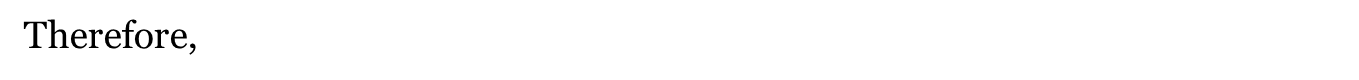 Concordat
Therefore,
Video Worksheet
Reforms as First Consul for Life
En. ideal? H and/or B
Code Napoleon
En. ideal? H and/or B
Concordat
En. ideal? H and/or B
Police state
En. ideal? H and/or B
Coronation
En. ideal? H and/or B
Continental System (from HW)
En. ideal? H and/or B
Jacques Louis David Paintings
Which enlightened ideals do these paintings portray, or not?
Which shifts do these paintings portray?
Tennis Court Oath, page 162 in textbook
Death of Marat, page 168 in textbook
Napoleon Crossing the Alps, page 176 in textbook
Napoleon on a mule crossing the Alps
Coronation, page 177 in textbook
HTCs (Potential Unit Test Questions)
How are continuity and change overlapping during the Revolution and under Napoleon’s rule?
Don’t forget about turning points, both during the Revolution and Napoleon’s rule
Who is progressing, who is declining during each phase of the Revolution and under Napoleon?